Индивидуальный проект
Тема: Кружок  робототехники для 2-3 классов в библиотеке Левобережья г.Дубна»
Выполнили: 
Обучающиеся 10 «А» класса
МБОУ СОШ №5 г.Дубна
Тюлякова Алина и Прокудина Евгения


Руководитель проекта: 
преподаватель информатики и ИКТ
Голяков Николай Александрович
Цель проекта:
При помощи старшеклассников распространить молодой предмет «робототехника» и привить стремление достигать решения в сложных задачах. Передать знания в интерактивной форме, при помощи оборудования Arduino в зале библиотеки Левобережья

Задачи проекта:
 познакомить детей с основами электроники и робототехники;
 показать и научить использовать базовые элементы электроники используемые в роботехнике;
 научить ребят элементарным приемам построения алгоритмов через визуальное программирование блоками на Scrath;
 познакомить с программой «S4A» для программирования контроллера Arduino;
 развить логику, внимательность и усидчивость у ребят.
Структура проекта
Библиотека Левобережья
кружок робототехники
Старшая группа
Младшая группа
Учитель
Учителя
Голяков Н.А.
Тюлякова Алина 
Прокудина Евгения
Занятия и их темы:
5.02.2019
    Знакомство с макетной платой, программой S4A и контроллером Arduino

12.02.2019
     Проект Светофор (Знакомство со светодиодом, подключение. Повторение правил ПДД при переходе пешеходного перехода)

 19.02.2019
      Создание игры «кто первый нажмет на кнопку» (Знакомство с кнопками, подключение)

26.02.2019
     Создание игры «Game-ball» через потенциометр (Знакомство с потенциометром, подключение. Рассмотрение тока на примере воды, а потенциометра – крана)

05.03.2019
    Элемент вывода семисегментник (Знакомство с матрицей светодиодов)
Знакомство с макетной платой, программой S4A и контроллером Arduino
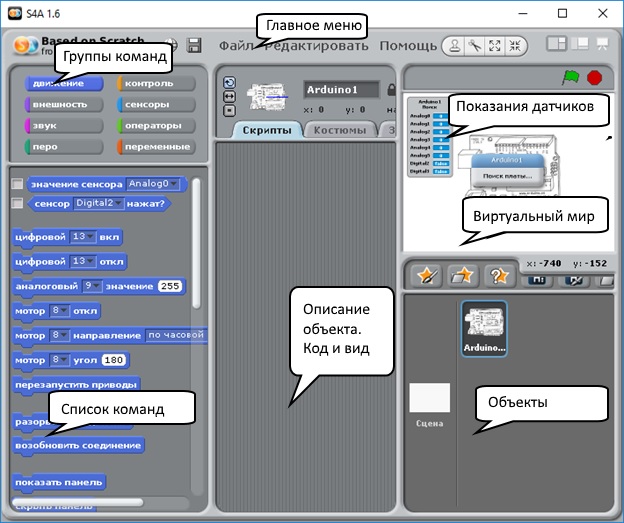 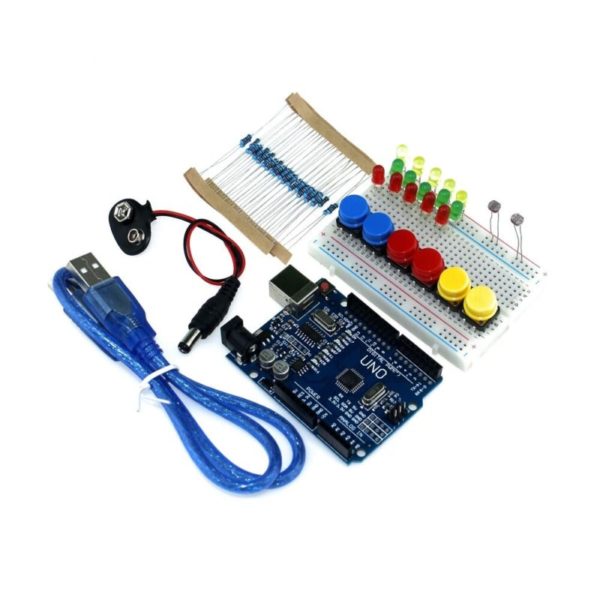 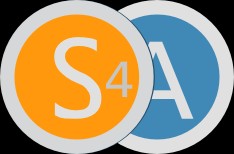 Светофор
На втором занятии мы с ребятами познакомились со светодиодами и сделали светофор, при этом мы ещё и повторили ПДД при переходе пешеходного перехода.
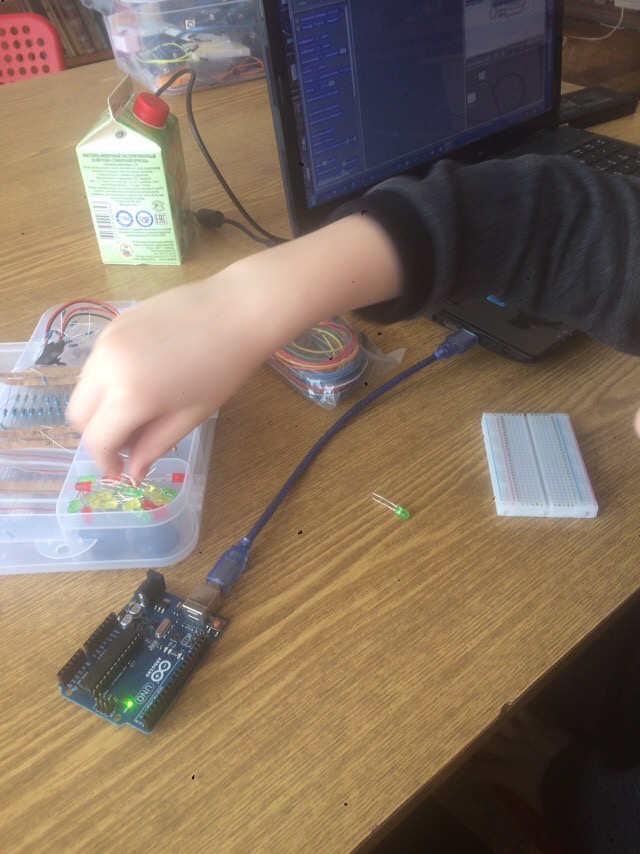 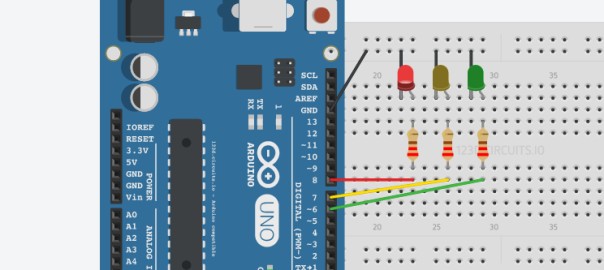 Создание игры «кто первый нажмет на кнопку»
Третье занятие было очень весёлым и познавательным, потому что мы делали игру, которая очень понравилась детям
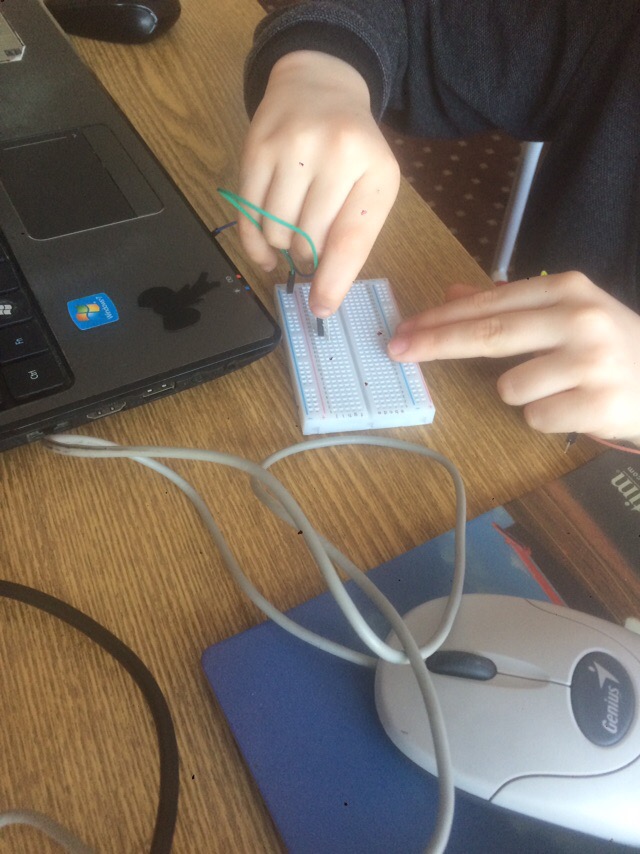 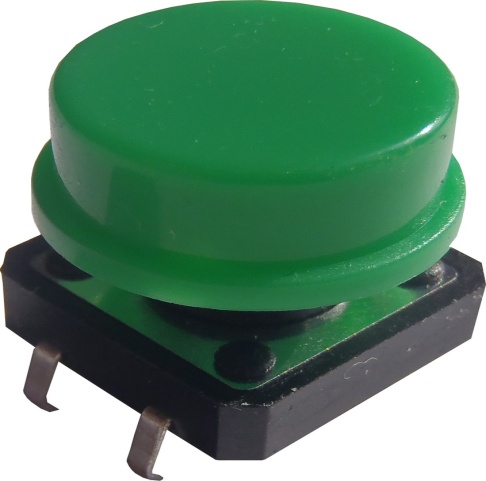 «Game-ball » через потенциометр
Наше третье занятие вдохновило детей на более серьёзную игру и мы решили на четвертом занятии  попытаться сделать игру «Game-ball », в результате у нас вышла отличная и интересная игра.
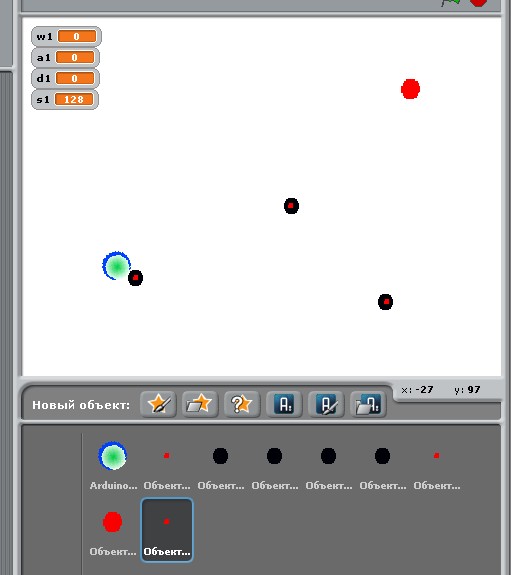 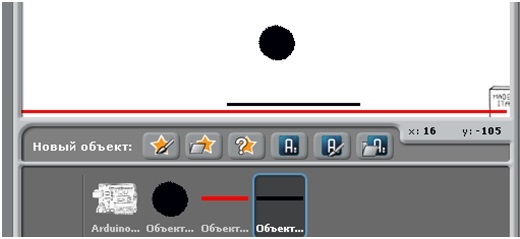 Элемент вывода -  семисегментник
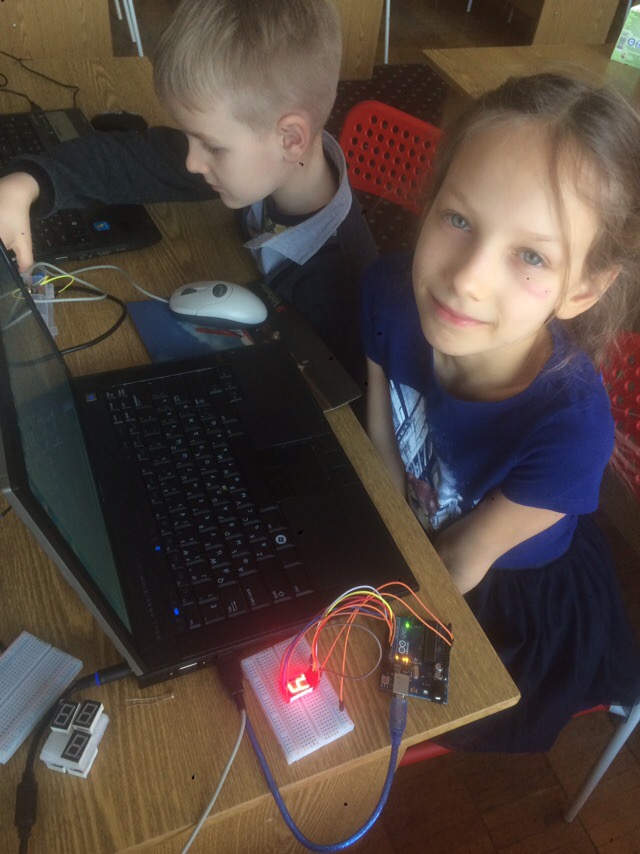 На нашем пятом занятии, детям было предложено самостоятельно поработать с семисегментным индикатором. Процесс познания был увлекательным. В результате получилось отображение чисел на семисегментном индикаторе.
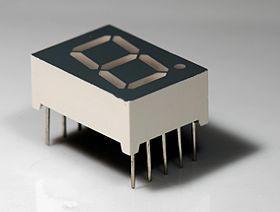 Судьба проекта
Проект в дальнейшем будет реализовываться другими старшеклассниками нашей школы. Таким образом, каждый сможет получить опыт в сфере обучения детей и тем самым укрепить свои навыки. Младшим школьникам будут даны все возможные знания и ресурсы для дальнейшего обучения робототехники.
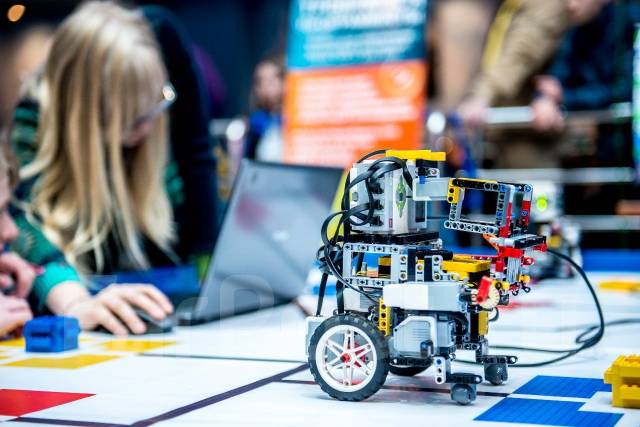 Спасибо за внимание!


Доклад окончен.